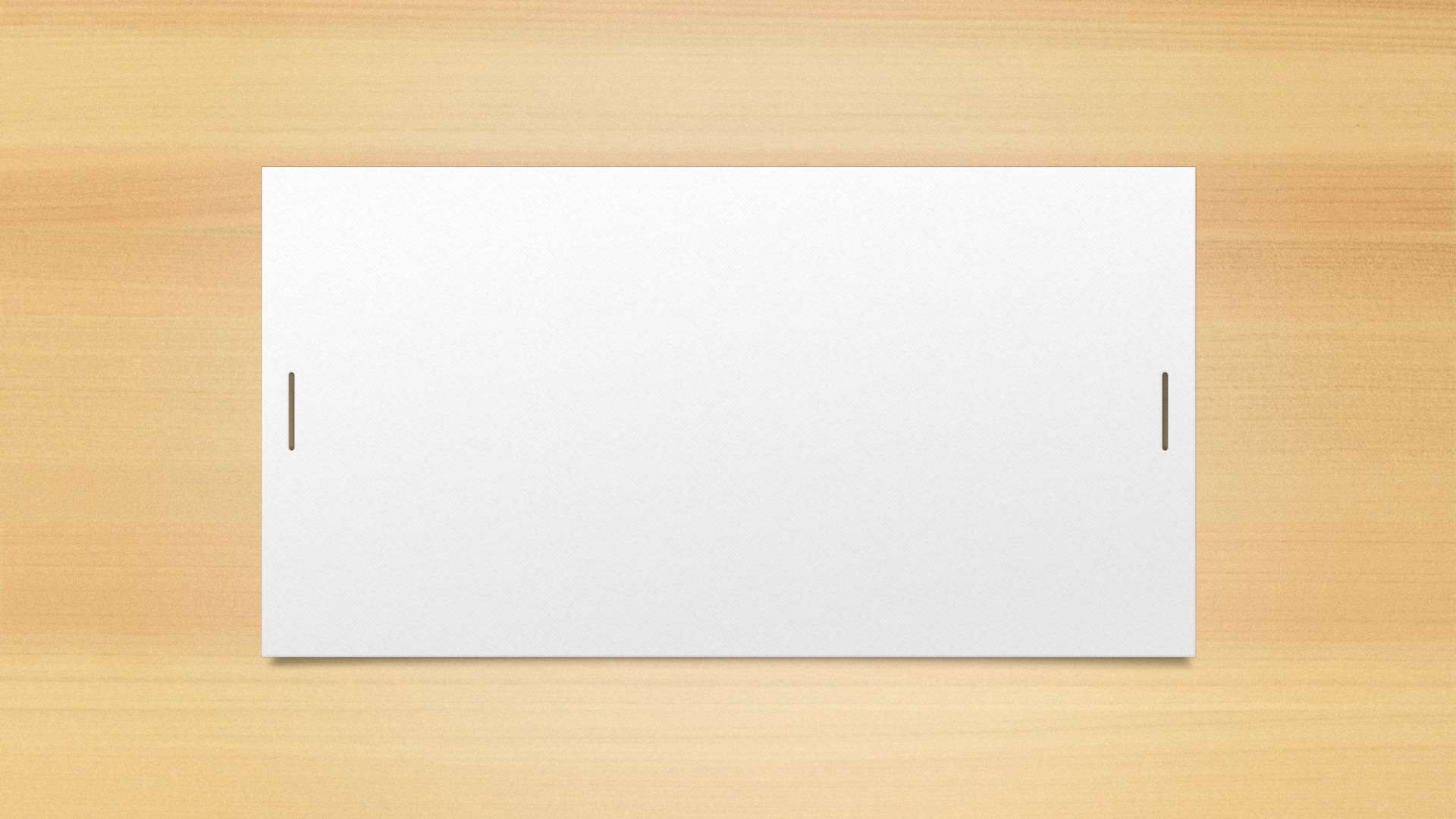 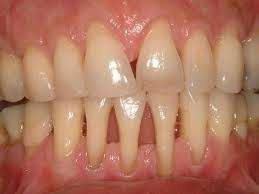 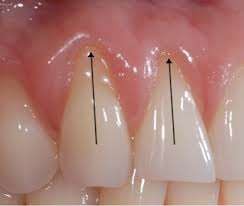 Gingival Recession
                                          Dr.S.Santhosh MDS
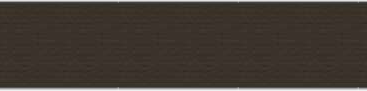 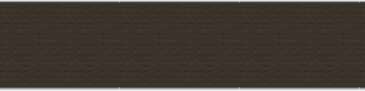 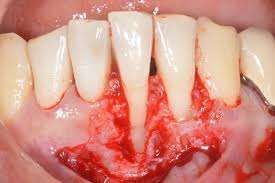 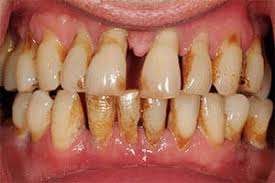 Introduction
Definition: Exposure of the tooth by apical migration of the gingiva is called  gingival recession.
Also known as receding gums.
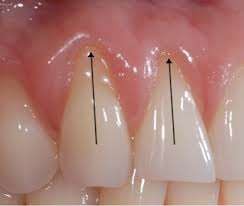 Introduction
More prevalent in men.
Increase with age.
Position of	the gingiva
Recession is exposure of the root surface by apical shift in the position of  the gingiva
There are two types of the position of the gingiva:
Actual position  Apparent position
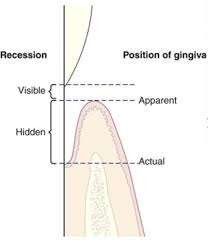 Position of	the gingiva
Actual position:
The actual position is the level of the most coronal end of the epithelium  attachment on the tooth.
Apparent position of the gingiva:
The apparent position is the level of the crest of gingival margin.
Position of	the gingiva
Severity of the recession is determined by the actual position of the gingiva  not by apparent position.
For example: Some of the part of denuded root is covered by inflamed
pocket wall, thus the some of the recession is visible and some are hidden.
Total recession will be the some of two.
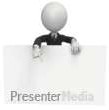 Classification
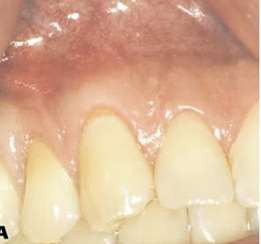 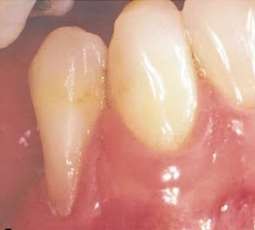 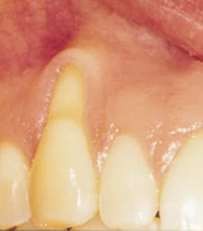 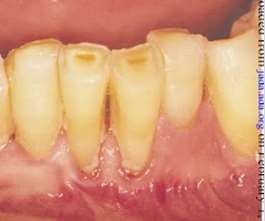 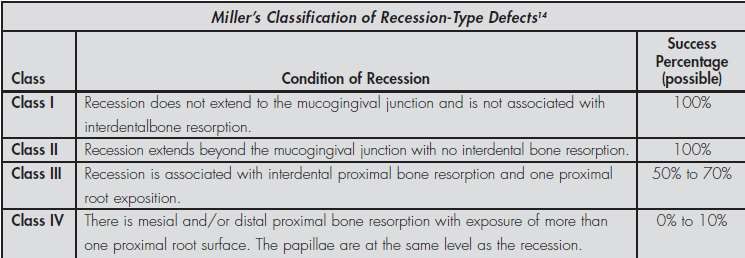 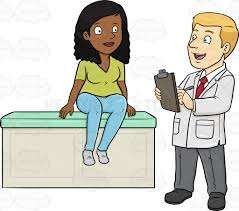 CLINICAL
CHARACTARISTICS
Clinical Characteristics
The following signs and symptoms may be clinical absorbed
Apical migration of the crest of the marginal gingiva.
Tissue may be red and inflamed or pink and firm
Dentin hypersensitivity: Erosion of the cementum may lead to exposing of  dentin that cause dentine sensitivity.
Teeth may also appear longer than normal (a larger part of the crown is  visible if gums are receding)
Clinical Characteristics
The roots of the tooth are exposed and visible
Change in the tooth’s color (due to the color difference between enamel and  cementum)
Spaces between teeth seem to grow (the space is the same, but it seems larger  because the gums do not fill it any more)
Cavities below the gum line
Symptoms and problems
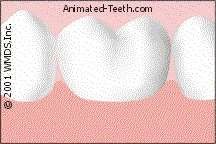 Sensitivity
Esthetic complains
Root caries
Teeth discoloration
Abrasion
Difficulty maintaining plaque control
Causes
Anatomical
Plaque induced periodontitis
Trauma
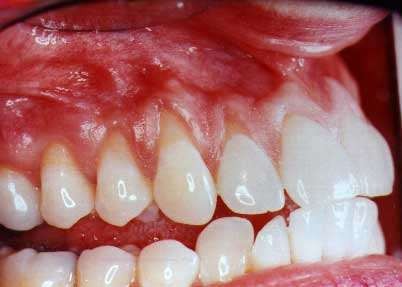 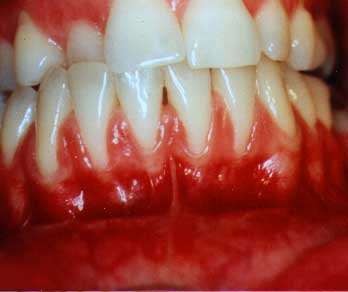 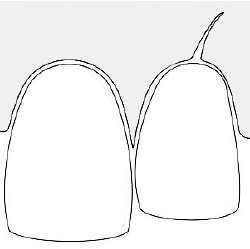 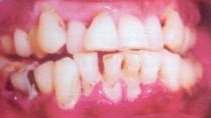 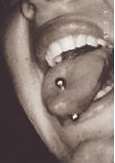 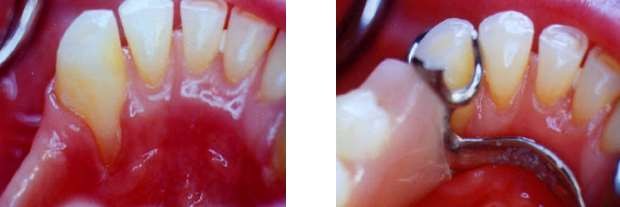 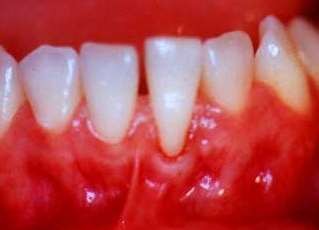 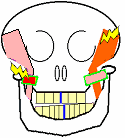 Trauma (con᾿t)
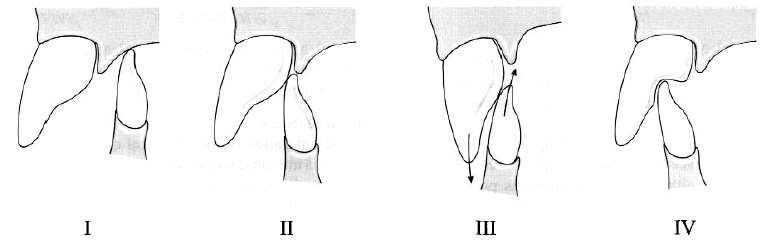 Iatrogenic factors
Smoking and Tobacco products
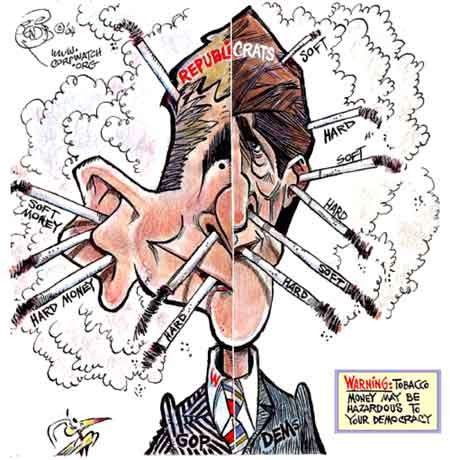 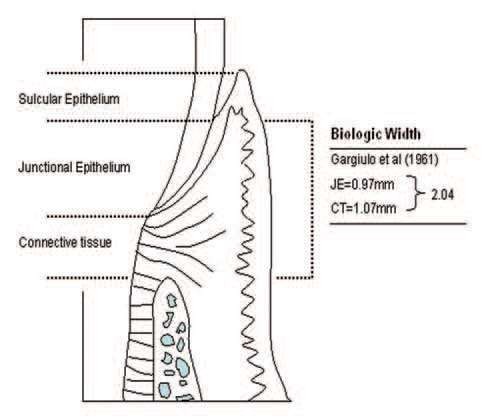 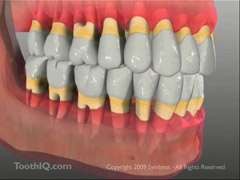 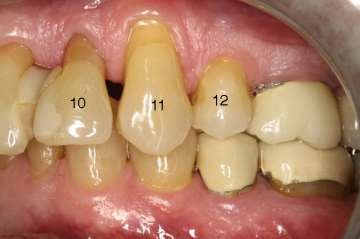 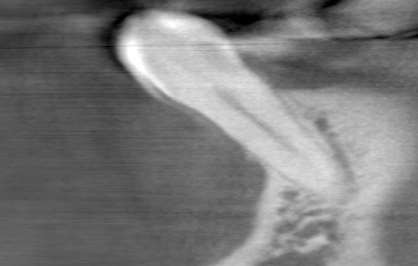 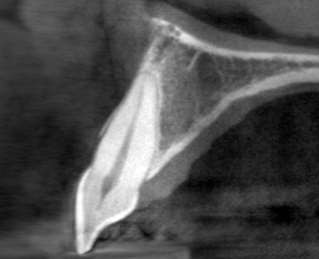 Aging
was also thought to cause gum recession. However this idea was  discarded because of lack of convincing evidence that aging  cause’s shift of gingival attachment .
Hormonal changes
Hormonal changes in women during pregnancy, menstruation  and lactation can cause gums to become more sensitive and  become more vulnerable to recession.
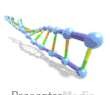 Gingival biotype.
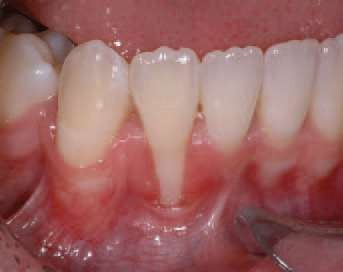 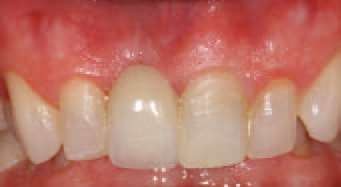 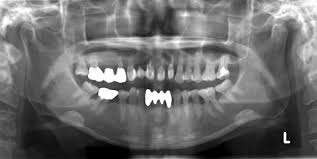 Radiographic sign
Radiographic Finding
Although in most cases there are only soft tissues are involved.
In advance level there are destruction of interdental alveolar bone that can
be seen in radiograph.
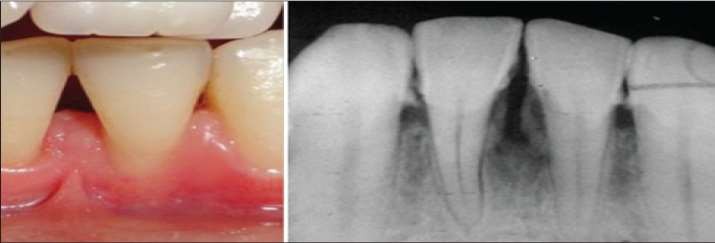 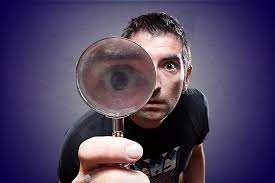 ETIOLOGY
?
Etiology of	Gingival Recession
There are so many causes of the gingival recession, some of them are discussed
here:
Faulty tooth brushing technique (horizontal movement) or using brush with  hard toothbrush.
Tooth malposition ( Alveolar bone dehiscence)
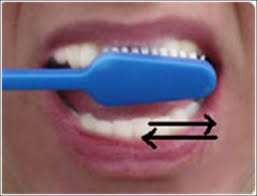 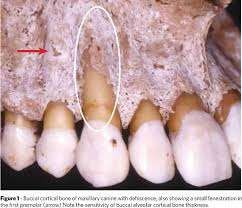 Etiology of	Gingival Recession
Abnormal frenum attachment.
Hereditary thin, fragile or insufficient gingival tissue predisposes to gingival  recession.
Bacterial plaque
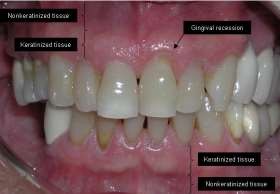 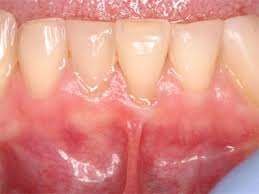 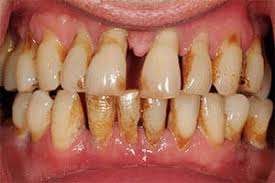 Etiology of	Gingival Recession
Self-inflicted trauma, such as habits like digging a fingernail or pencil into the  gum.
Overhanging gingival marginal or over countered restoration
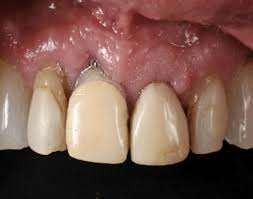 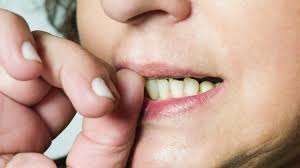 Treatment of	Gingival Recession
Treatment plane for gingival recession have three main concern:
Halting or retarding of the progressive loss of tissue
Restoring gingival height
Patient education
Treatment of	Gingival Recession
To halt or retard the gingival recession it is very necessary to remove the  etiological factor.
Nontraumatic plaque control at the affected site.
Avoid scrubbing tooth brushing and also avoid toothbrush with hard bristles.
Scaling or root planing if calculus present	or root surface is rough.
Condition of the tissue is reevaluated after 6 weeks.
Surgical treatment
If the issue is still persist or need to restore gingival height, the following  surgical procedure can be performed:
Lateral sliding pedicle Flap  Double-papillae flap
Free autogenous soft-tissue graft
Coronally positioned flap
Non-surgicaL
Surgical
Monitoring and prevention
Use of desensitising agents, varnishes
Composite restoration
Removable gingival veneers
Orthodontics
1- free soft tissue graft  a- Epithelia graft
b- Subepithelial C.T graft
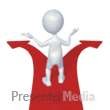 2- pedicle soft tissue flap  a- rotational flap
b- advancement flap
Treatment
Monitoring and prevention
If the recession is not progressing and does not provoke  tooth sensitivity or poor aesthetics, then tooth-  brushing instructions and regular observation through  a strict maintenance program would be the optimal  treatment.
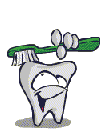 Desensitising agents, varnishes
Treatment of dentine hypersensitivity is based on  blocking the dentinal tubules and preventing nerve  stimulation .
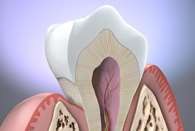 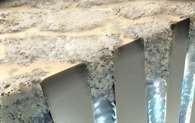 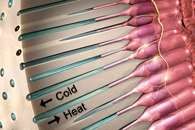 Pro-Argin™ Technology contains arginine, an amino acid naturally found in saliva, and calcium  carbonate .
Composite restorations
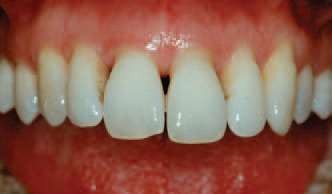 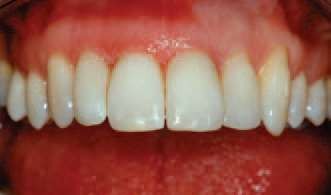 Use of composite resin to mask recession defects and eliminate  black triangles caused by recession.
Enameloplasty was carried out to even incisal plane in this case
Removable gingival veneers
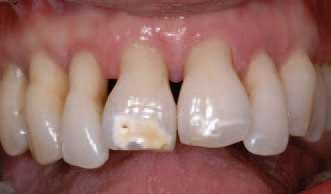 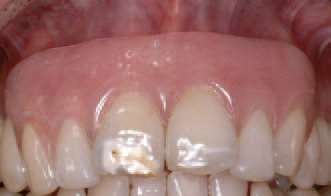 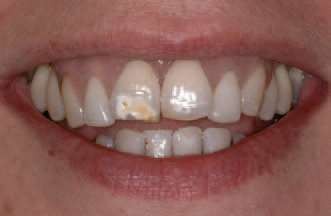 Orthodontics
In some cases surgical intervention and grafting may help to  treat the recession defect; however, if orthodontic treatment is  an option that the patient is willing to consider then any surgical  intervention should be delayed until after orthodontic tooth  movement has been completed.
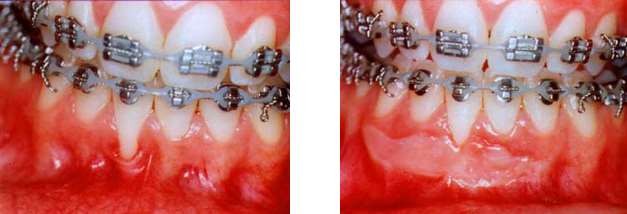 Indications for surgical intervention
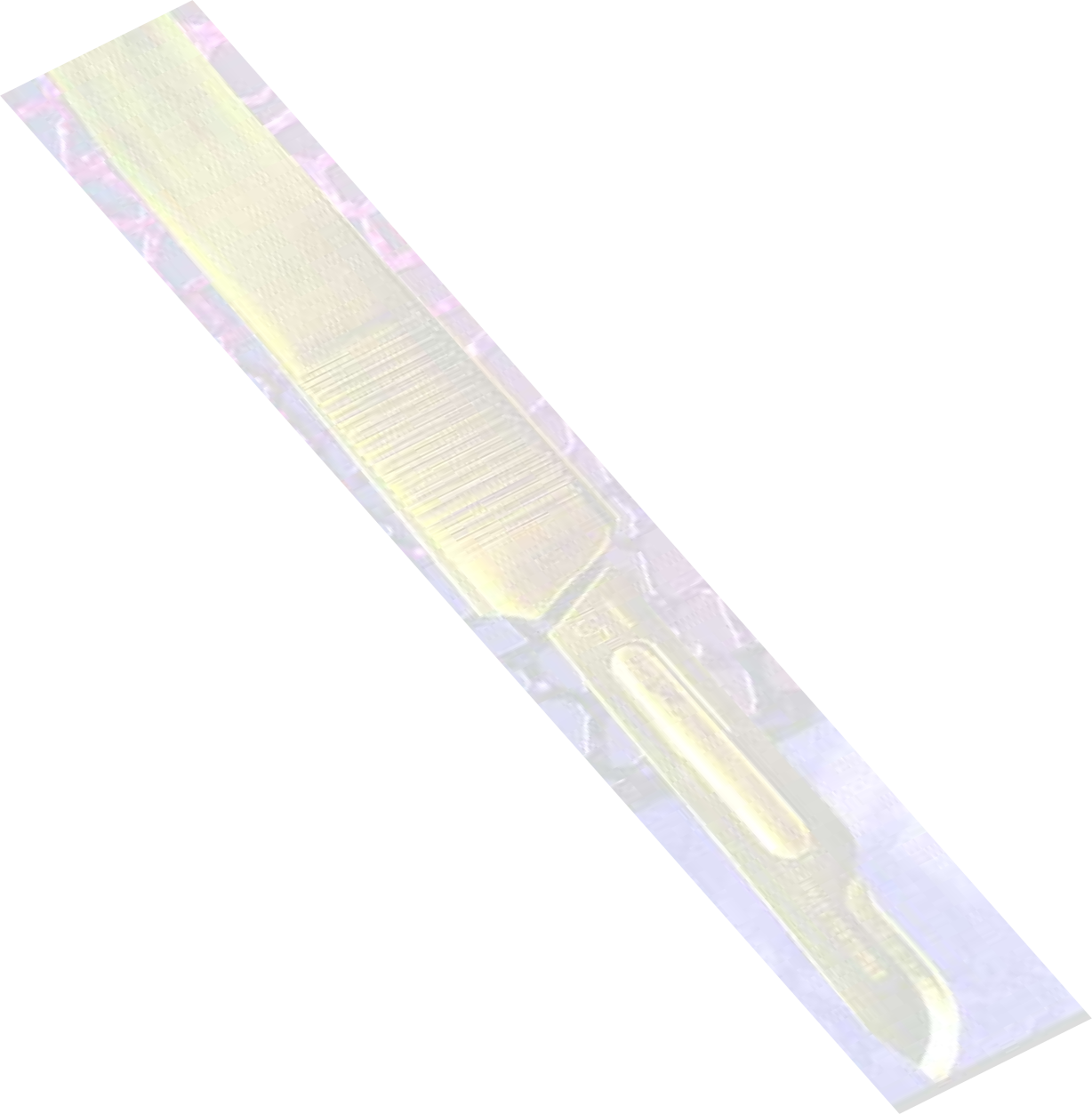 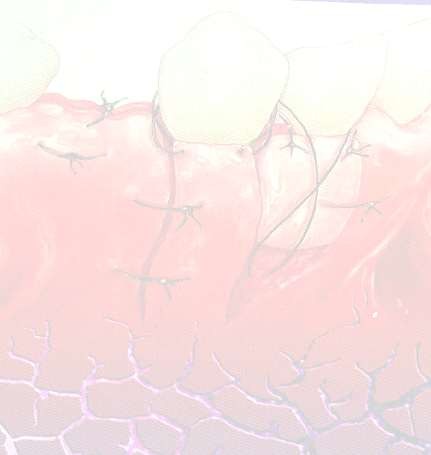 The need to improve soft tissue aesthetics
Reduce hypersensitivity  Improve plaque control

Prevent further progression of recession defect
Factors affecting outcome of  periodontal plastic surgery
Condition of root surface – presence of calculus, caries,  contaminated cementum or restorations on root surface
Prominent fraenal attachments
Depth of vestibule
Tissue type (Thickness of split thickness flaps raised )
Size of the recession defect and graft material
Smoking
Patient oral hygiene.
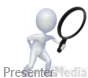 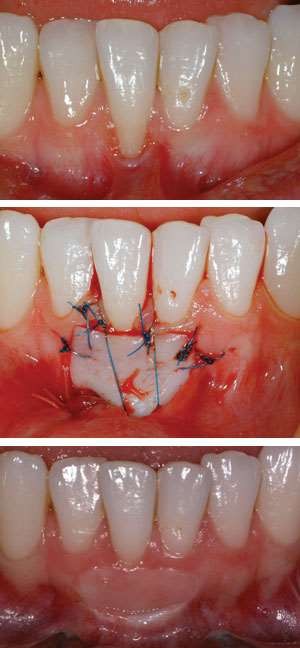 The Free Gingival Graft
1- The epithelialised free gingival graft can be  used in either a one stage or two-stage  procedure to cover the exposed root surface
there needs to be adequate overlap of the  graft tissue with the soft tissue around the  recession defect at the recipient site.
Immobilisation of the graft at the recipient
site is also essential


Disadvantage : the epithelialised free  gingival graft is that it retains the colour of  the donor tissue
The Free Gingival Graft
2- Subepithelial connective tissue graft
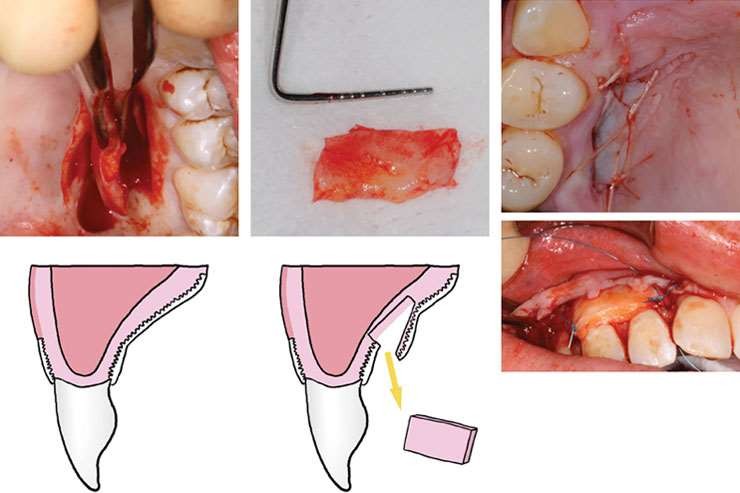 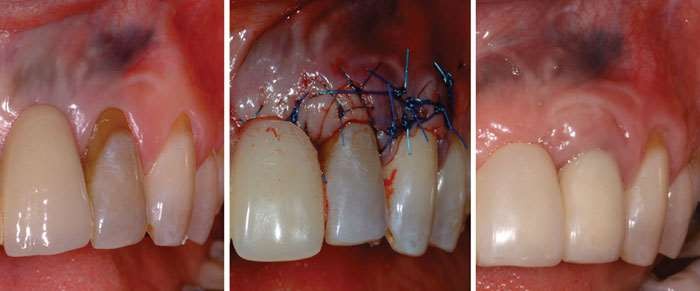 The pedicle flap
Advancement flap
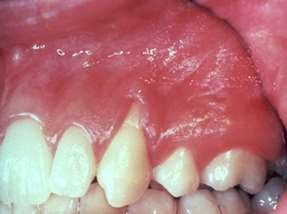 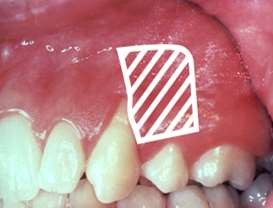 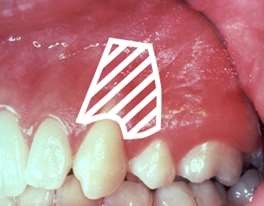 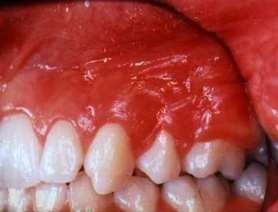 The pedicle flap
Lateral
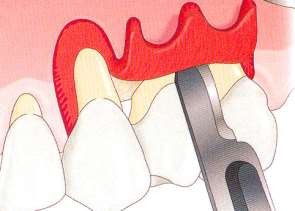 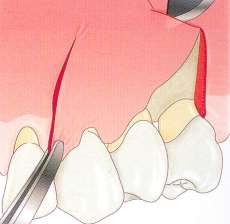 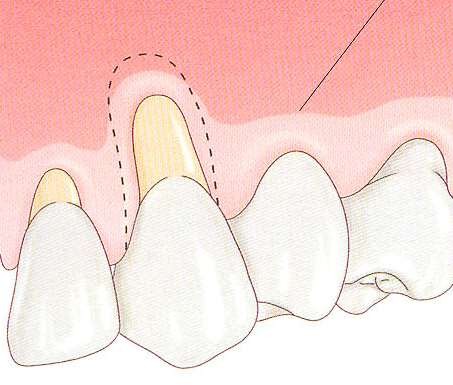 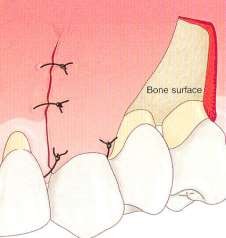 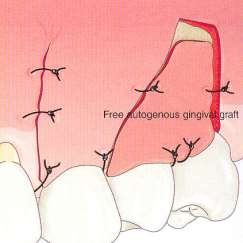 The pedicle flap
Transpositional flap by PENNEL ET EL
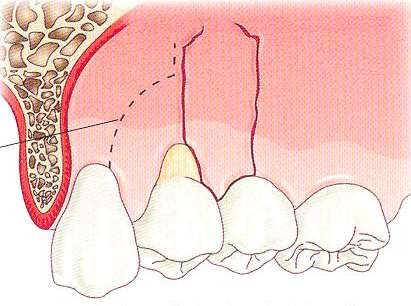 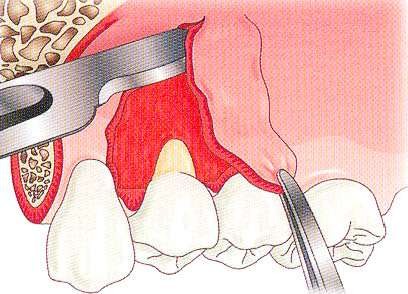 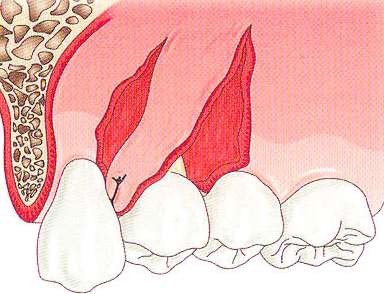 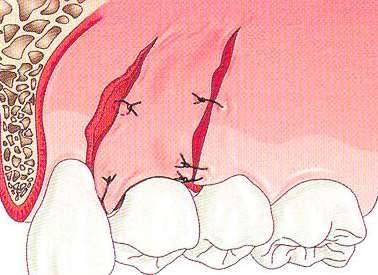 The pedicle flap
Double papilla	flap
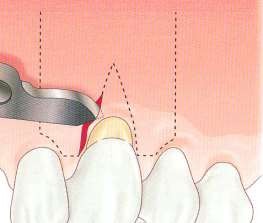 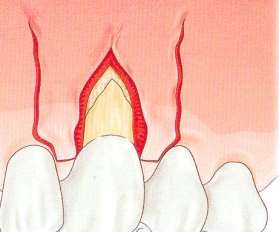 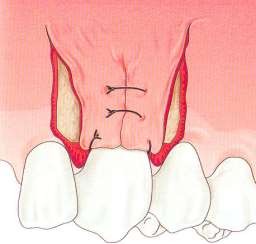 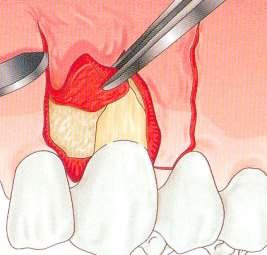 Guided tissue regeneration
The mean root coverage achieved with guided tissue  regeneration has been shown to vary between 48-94%
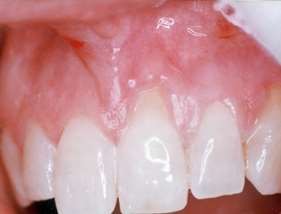 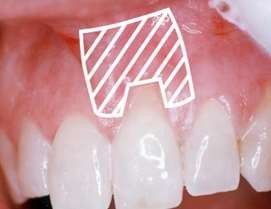 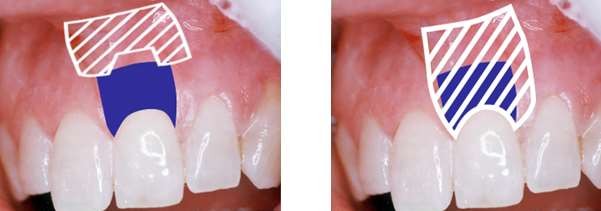 The use of Allografts and Xenografts in  management of gingival recession
A recent systematic review concluded that these grafts  may be useful in situations where

A large recession defect needs to be treated .
Graft tissue harvested from the palate would provide an  insufficient volume of tissue.
Prognosis
The subepithelial connective tissue graft has been shown to provide a
greater percentage root coverage than the epithelialised free gingival graft

Subepithelial connective tissue graft combined with a coronally advanced  flap has been shown to provide better root coverage than the coronally  advanced flap alone over a five year follow up period

When the subepithelial connective tissue graft is compared with guided  tissue regeneration, the subepithelial graft has shown evidence of achieving  greater root coverage
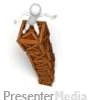 Criteria of successful root coverage
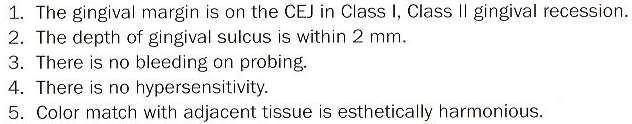 Treatment
In addition to the above treatment, the following may also indicated.
Orthodontic movement or recontouring of the tooth to place it within the  alveolar housing.
Replacement of over contoured restoration.
Correction of abnormal habits like chewing on pencil etc.
Correction of malocclusion.
Patient Education
Patient should be informed about areas of recession and potential problem  related to them.
Patent cooperation in	the treatment of recession is important.
Advise the patient to regularly maintain the oral hygiene and to gentle use of  soft and firm tooth brush.
Quit Tobacco Consumption
Eat a healthy, well-balanced diet
Potential Problem Related To Gingival  Recession
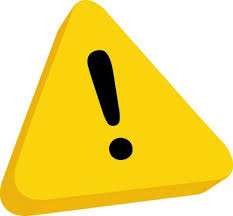 Potential Problem Related To Gingival  Recession
Receding gums can have some serious impact on overall health.  Gingiva give protection to the teeth and control plaque accumulation.  Easily production of cavity on denuded root.
Increased tooth sensitivity to cold and hot.
In severe cases, receding gums can lead to tooth loss.  Cosmetic and aesthetic issues.
Preventive measures for gingival recession
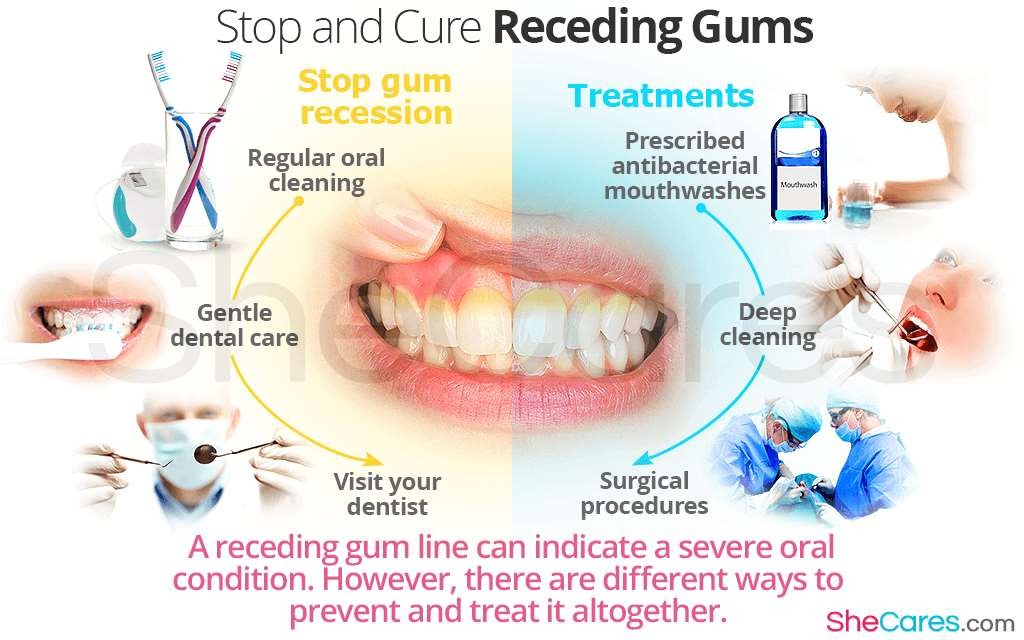 Preventive measures for gingival recession
The following precaution may inhabit gingival recession:
Non traumatic plaque control.
Maintaining oral hygiene.
Avoiding use of tooth brush with hard and short bristles.
Brushing the teeth in a circular motion instead of horizontal or scrubbing  technique.
Immediately treat gingivitis or periodontitis
Preventive measures for gingival recession
Move the teeth to the right alveolar housing if needed.
Not performed any orthodontic treatment in the presence of gingival  inflammation.
treat occlusal trauma soon as first appeared.
Never use over countered restoration or appliances that impinge the  gingiva.
References
Carranza’s Clinical Periodontology 11th Edition
S.I. Balajhi Essentials of Periodontics 7th Edition
Ana SJ et al, Dental Press Journal of Orthodontics, vol. 21 May-Jun 2016
	Dr. Alan Sidi BDS Msc Phd, Gum Recession Treatment by London’s #1  Dentist
Images are taken from Google.